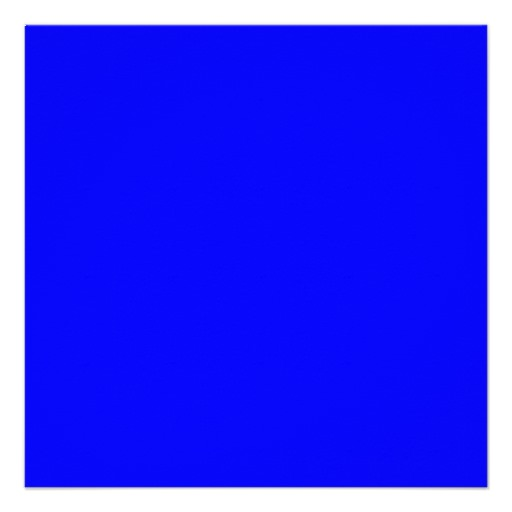 Format: 
Line 1 First Name 
Line 2 Four traits that describe character
 Line 3 Relative (brother, sister, daughter, etc.) of______ 
Line 4 Lover of _______________(list 3 things or people)
 Line 5 Who feels ______________ (3 items) 
Line 6 Who needs_____________(3 items)
 Line 7 Who fears____________(3 items)
 8 Who gives ______________(3 items) 
Line 9 Who would like to see _________________(3 items
Line 10 Resident of_______________
 Line 11 Last name